Matt 5:13-16 The impact of kingdom people in the worldPastor SamJune 5, 2022
Scripture Reading
The Beatitudes
Matthew 5:13-14
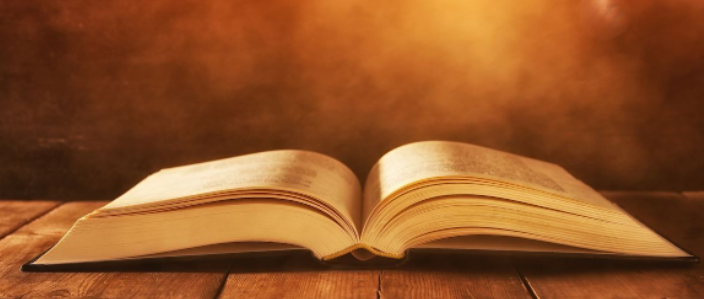 New short cut study method?
Beatitudes
VISIBLE/EXTERNAL
Persecuted for Good
Peace-makers
Merciful
Meek
Pure in
Heart
H&T for
Righteousness
Mourn
Poor in Spirit
INVISIBLE/INTERNAL
Matthew 5:13-16 (Mark 9:50ff, Luke 14:34ff)
The Impact/Influence of Jesus’s kingdom people in the world

                         2.
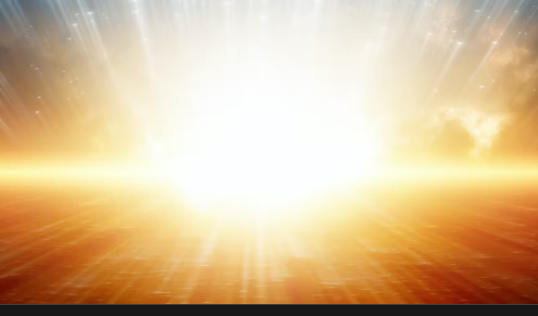 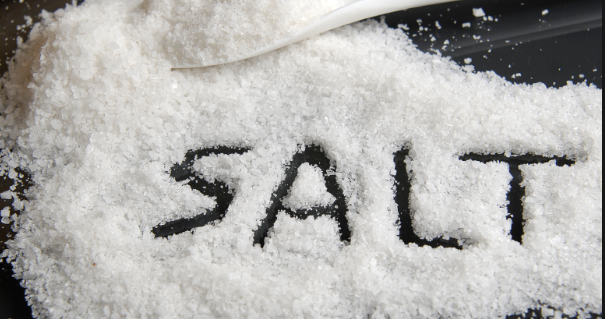 Importance of Salt & Water to Life
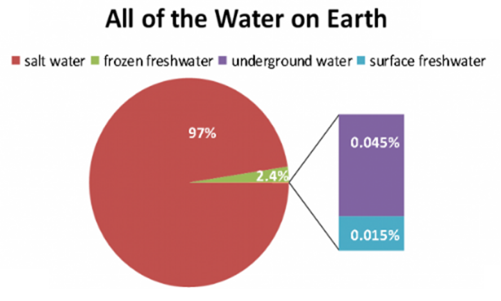 Matthew 5:13-16 (Mark 9:50ff, Luke 14:34ff)
The Impact/Influence of Jesus’s kingdom people in the world

                         2.
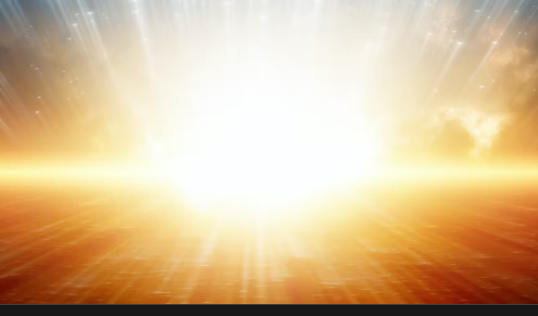 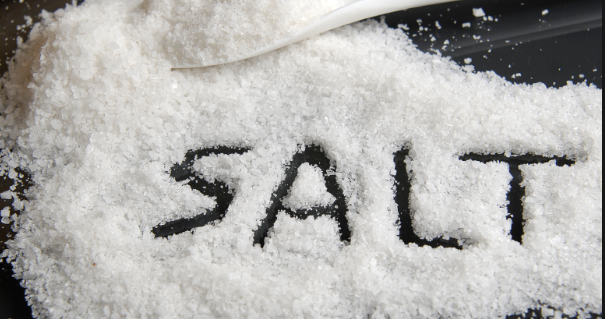 Contrasting Salt vs. LightQualities of Jesus disciples
To God be the glory!